8
O‘zbek tili
sinf
Mavzu:Hosil bayramida
(Fe’lning birgalik nisbati, uning yasalishi va qo‘llanishi.)
Mustaqil bajarish uchun topshiriqlar:
1.  Shukur Sa’dullaning hayoti va ijodini o‘qib o‘rganing.
2.”To‘rt fasl” she’rini yod olishga harakat qiling.
3. Matn va she’rdagi fe’l nisbatlarini aniqlang.
FE’L  NISBATLARI
Shukur Sa’dulla bolalarning qadrdon va suyukli shoiri bo‘lib qoldi.(aniq nisbat)
Shukur  Saʼdullaning birinchi sheʼrlar toʻplami 1932 yilda “Hayqiriq” nomi bilan bosilib chiqdi.(majhul nisbat)
Hosil yig‘ib olinar.(majhul nisbat)
Dala - dashtda tindi ish.(aniq nisbat)
Ochilsin lola.(o‘zlik nisbat)
TAYANCH  SO‘ZLAR:
SAXOVATLI  KUZ 
MO‘L  HOSIL
TO‘KIN SOCHINLIK RAMZI
BOZORLARDAGI RASTALAR 
HOSIL  YIG‘IM TERIMI
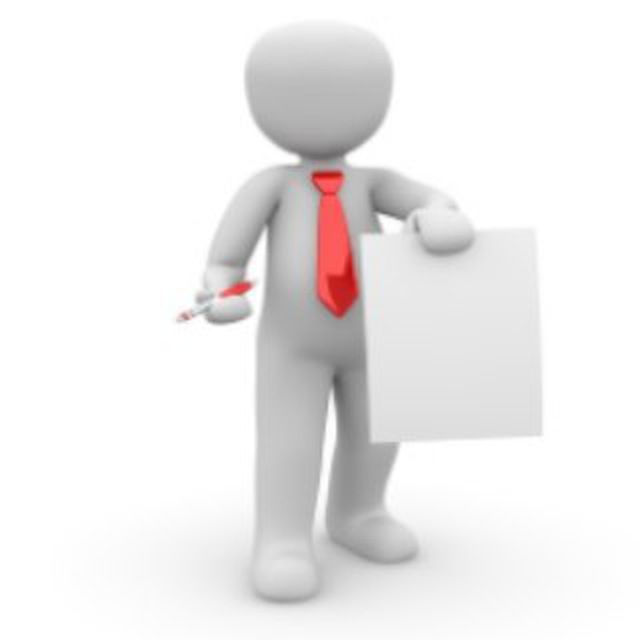 KUZ  SAHOVATI
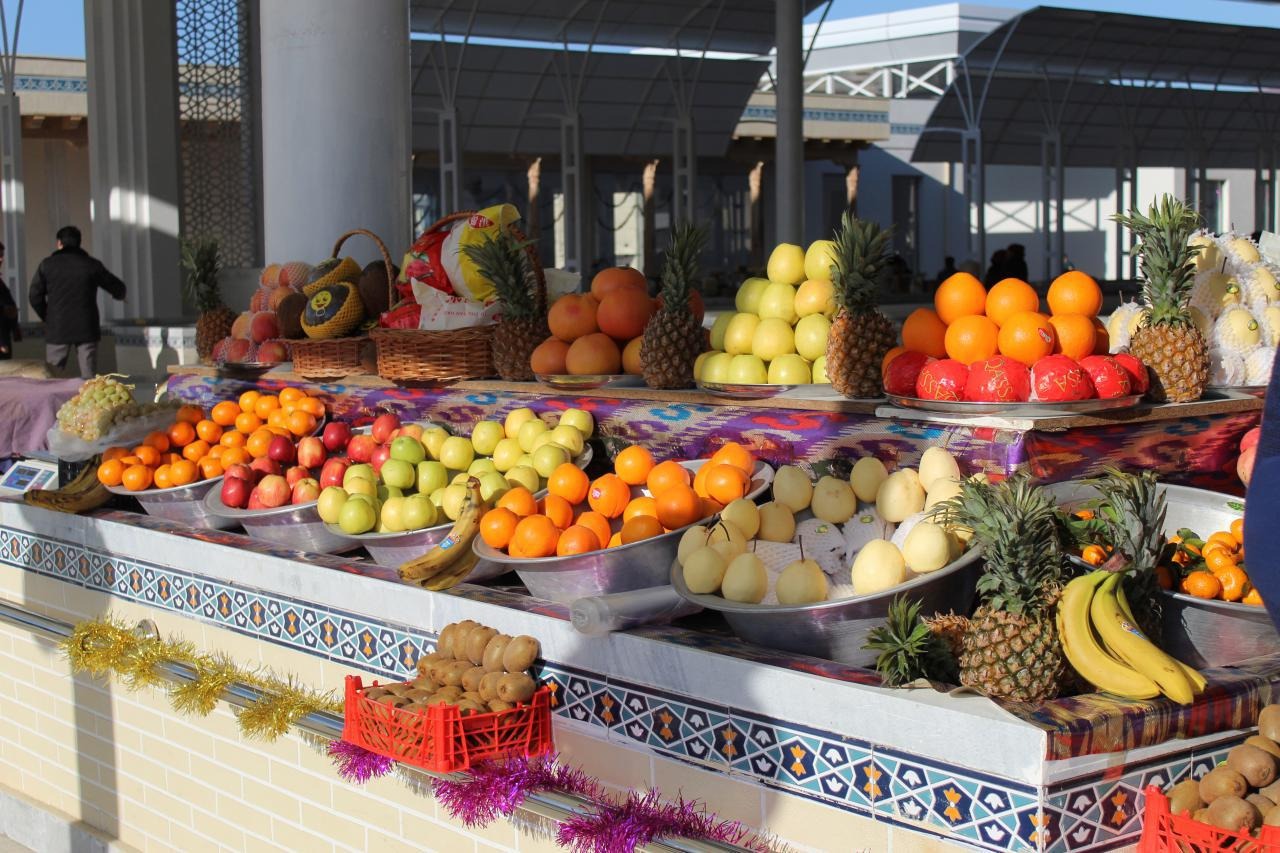 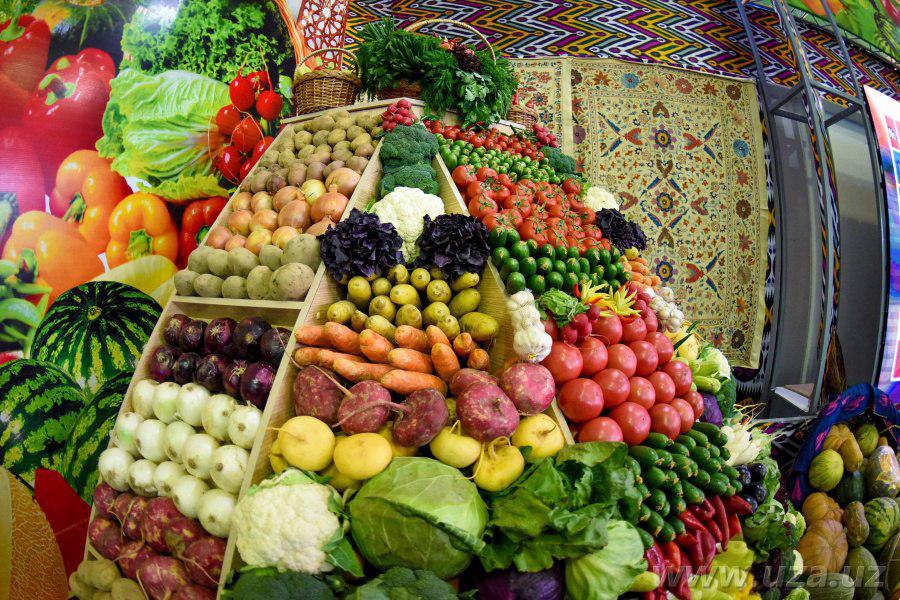 1-TOPSHIRIQ
Tayanch so‘z birikmalari ishtirokida suhbatlashing.
- Kuz qanday fasl?
 Kuz - sahovatli fasl.
 Kuzda bobodehqonlarimiz qanday ishlarni amalga oshirishadi?
 Bog‘- rog‘lar, paykallarda mevalar g‘arq pishgan. Bobodehqonlarimiz hosilni zavq bilan yig ‘ib olishga kirishadilar. 
 Bozorlardagi rastalarda nimalarni kuzatdingiz?
 Bozorlarimiz to‘kin-sochinlik ramzi bo‘lgan kuz ne’matlari bilan to‘lgan.
 Bularning barchasi dasturxonimiz ko‘rkidir.
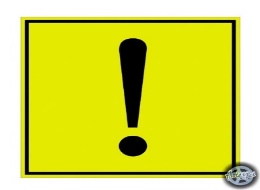 BILIB  OLING
Birgalik nisbatdagi fe’llar

      Birdan ortiq bajaruvchi tomonidan birgalikda bajarilgan harakat yoki holatni ifodalovchi fe’l shakli birgalik nisbati deyiladi. Birgalik nisbati fe’l asosiga -sh, -ish qo‘shimchasini qo‘shish orqali yasaladi va -lar ko‘plik qo‘shimchasi bilan ma’nodosh bo‘lib keladi. 
Qiyoslang: kelishdi -  keldilar, terishdi - terdilar, joylashdi - joyladilar.
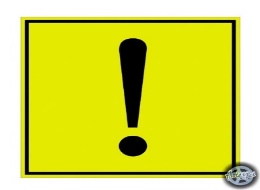 BILIB  OLING
1- MASHQ
Ajratib ko‘rsatilgan fe’llarning shakliga e’tibor bering va qaysi nisbatda qo‘llanganini ayting.
HOSIL  BAYRAMIDA
      O‘quvchilar  yakshanba kuni “Hosil bayrami” ko‘rgazmasiga borishdi. Hosil bayramida chet ellik tadbirkor mehmonlar ham ishtirok etishdi. Ular rastalarga terib qo‘yilgan turli meva va sabzavotlarni ko‘rib hayratlanishdi. Darhaqiqat, dehqonlarimiz tomonidan yetishtirilgan oltindek uzumlar, shaftoli, olma, anorlar-u noyob noklarni ko‘rib ko‘zingiz qamashadi. Bir chekkaga uyib qo‘yilgan qovun tarvuzlardan taralayotgan hid dimog‘ga yoqimli uriladi.
2 - MASHQ
Berilgan fe’l asoslaridan savollarga mos nisbat shakllarini hosil qiling.
2-TOPSHIRIQ
Berilgan savollar asosida o‘zaro suhbatlashing.Fe’l nisbatlarini aniqlang.
- Dam olish kuni o‘quvchilar qayerga borishdi?
- Dam olish kuni o‘quvchilar “Hosil bayrami” ko‘rgazmasiga borishdi.
- Ko‘rgazmaga chet ellik tadbirkor mehmonlar ham kelishdi.
- U yerga yana kimlar kelishdi?
- Chet ellik mehmonlar  O‘zbekistonda yetishtirilgan turli-tuman mevalarni ko‘rib hayratlanishdi.
- Chet ellik mehmonlar nimalardan hayratga tushishdi?
- Ular nimalarni tatib ko‘rishdi?
- Ular olma, anor, qovun-tarvuzlarni tatib ko‘rishdi.
3-TOPSHIRIQ
Bizning kuz
Kuzimizning go‘zalligin 
Og‘aynilar, ko‘rganmisiz?
Tokdan husayni, yerdan qirqma,
Shoxdan behi uzganmisiz?
Uzum uzib, sharbat suzib, 
Shinniga o‘t yoqqanmisiz?
Gala-gala, shoda-shoda,
Duv-duv yong‘oq qoqqanmisiz?
Quddus Muhammadiy
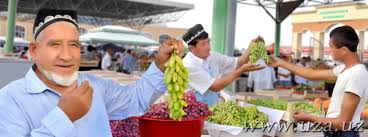 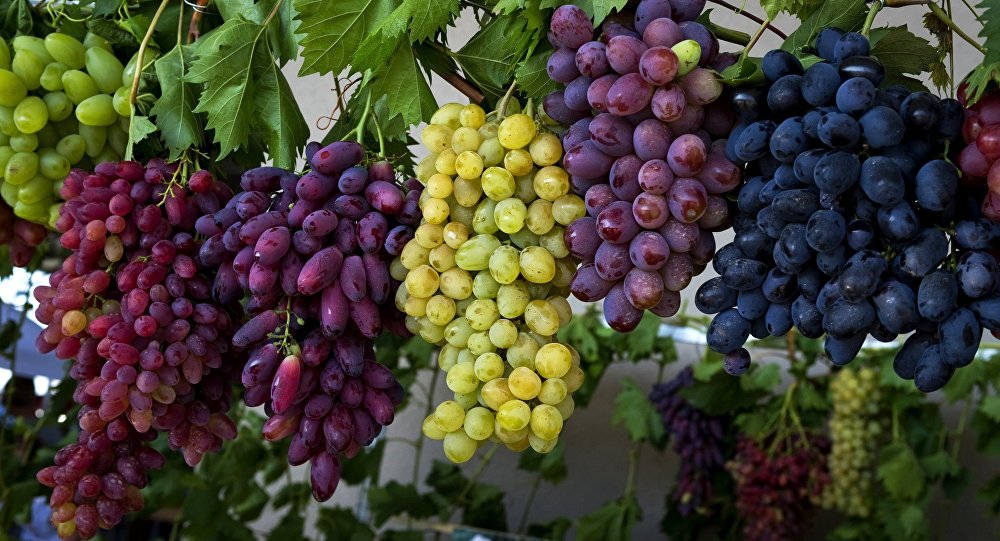 4-TOPSHIRIQ
Matnni o‘qing. Matnda berilgan savolga o‘ylab javob bering.
Bizni bozorlardagi to‘kin-sochinlik, dasturxonimizdagi qut-baraka nihoyatda quvontiradi. Biroq bularning ortida qanday mashaqqatli mehnat turganini,qancha kasb egalarining xizmati tufayli bunga erishganimizni barchamiz ham bilmaymiz. Bitta mevali daraxt necha yilda hosilga kirishini, uni ekish va parvarishlab o‘stirish uchun bog‘bon necha yil mehnat qilishini bilasizmi? Yoki poliz mahsulotlarini yetishtirish uchun dehqon jazirama yozda va sovuq izg‘irinli kunlarda qanday ter to‘kishini-chi?
Olma mevasini yetishtirish
Olma daraxti sifatli meva berishi uchun unumdor, bo‘z, qumoq tuproqda yaxshi rivojlanadi. Yetarli darajada sug‘orish lozim.Shoxlarini har yili butash va daraxtlarni yetarli miqdorda oziqlantirish talab etiladi. Olmaga tushadigan turli zararkunandalarga qarshi aralashmalar sepiladi.Yuqori sifatli meva olish uchun olma mevalari siyraklashtiriladi. Olmalar terib olingandan so‘ng daraxtning o‘zi yana dorilanadi.
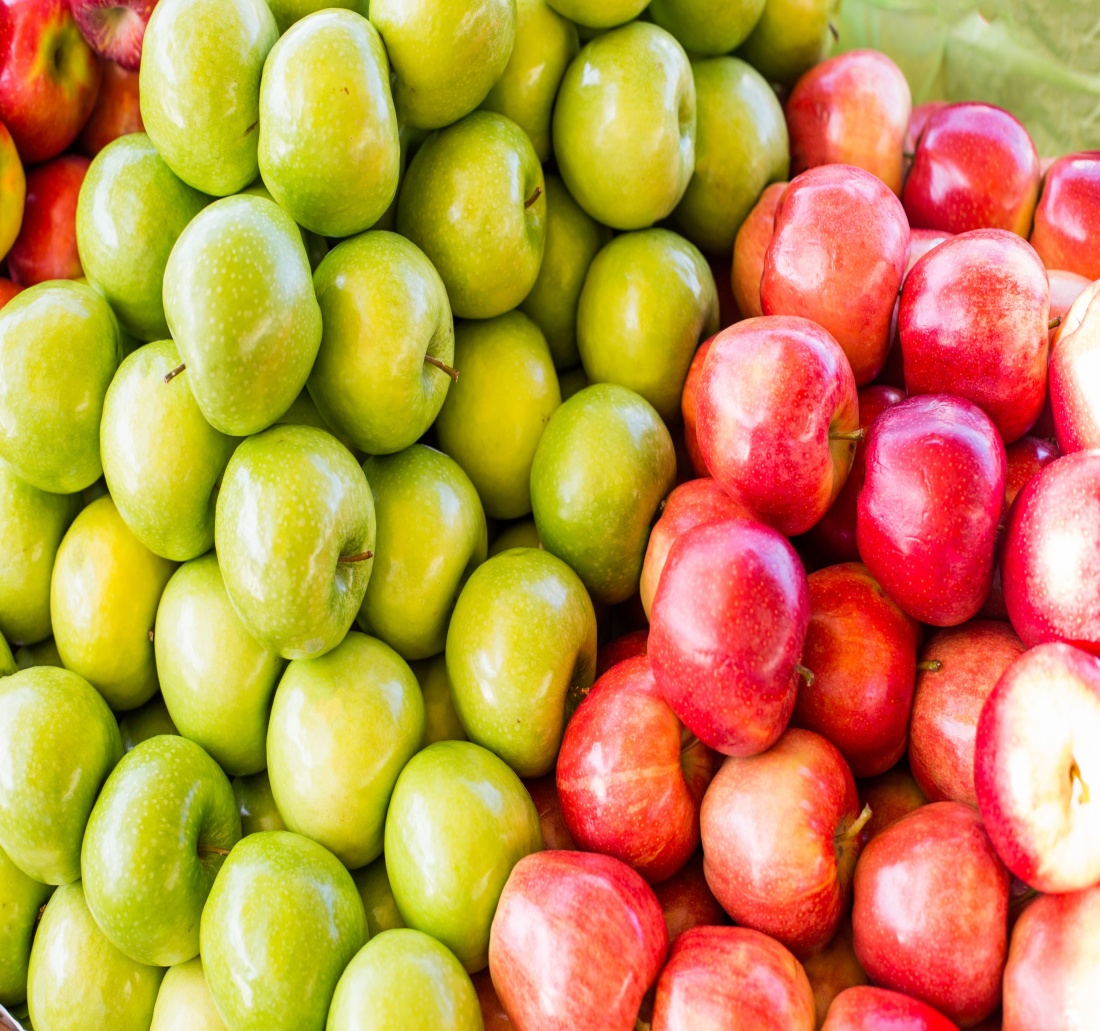 5-TOPSHIRIQ
TASVIRIY  DIKTANT
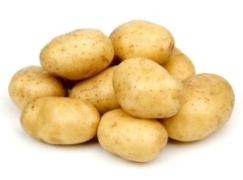 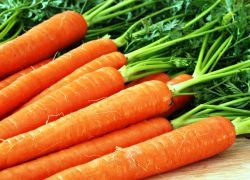 sabzavotlar
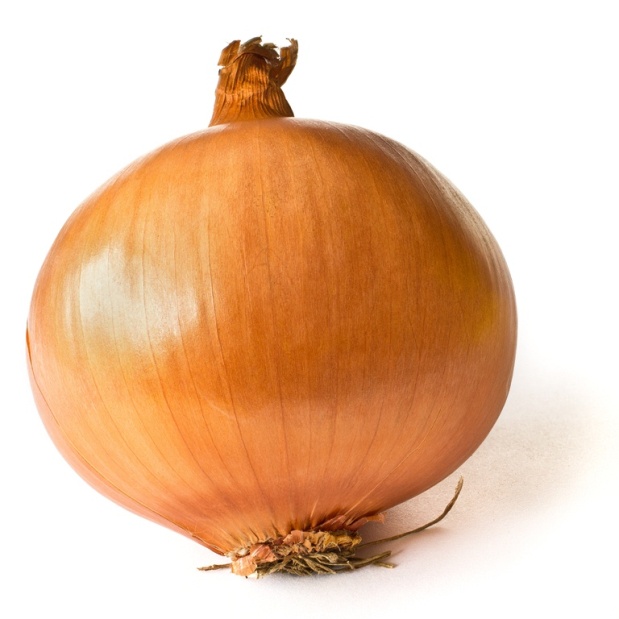 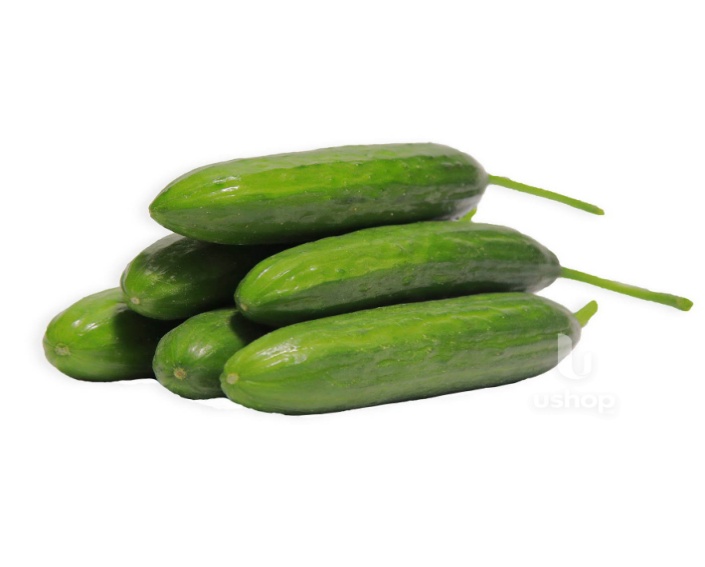 Kartoshka, piyoz, sabzi, bodring - sabzavotlar.
TASVIRIY  DIKTANT
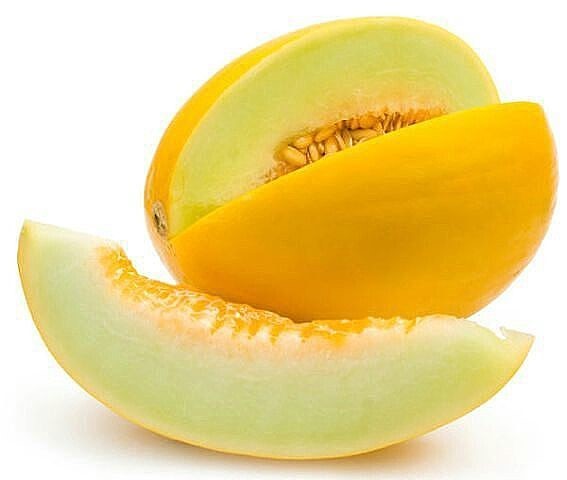 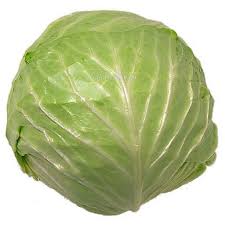 Poliz ekinlari
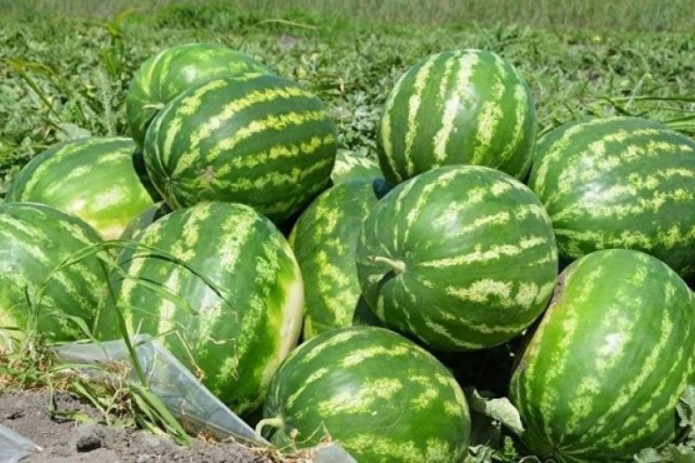 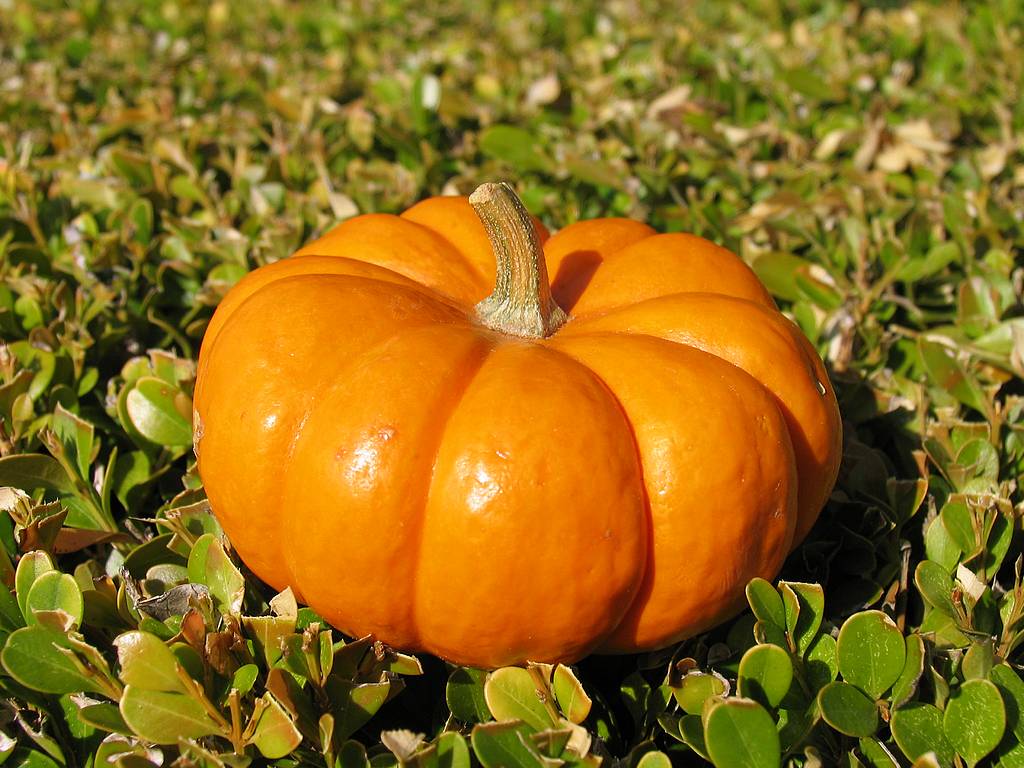 Qovun-tarvuz, karam, qovoq - poliz mahsulotlari.
TASVIRIY  DIKTANT
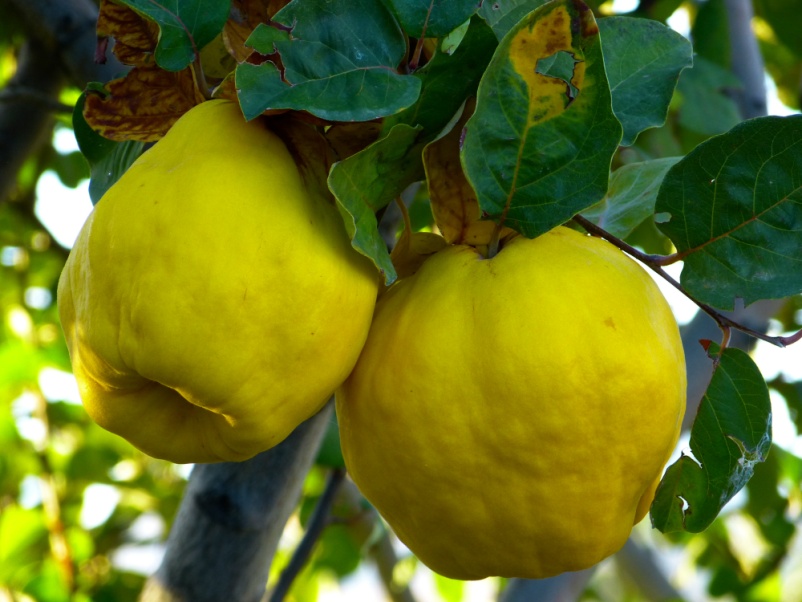 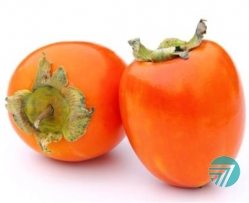 Kuzgi mevalar
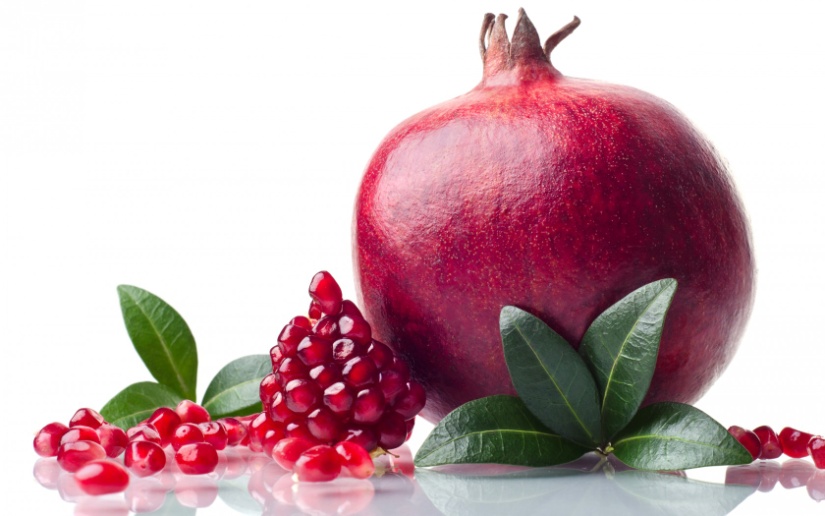 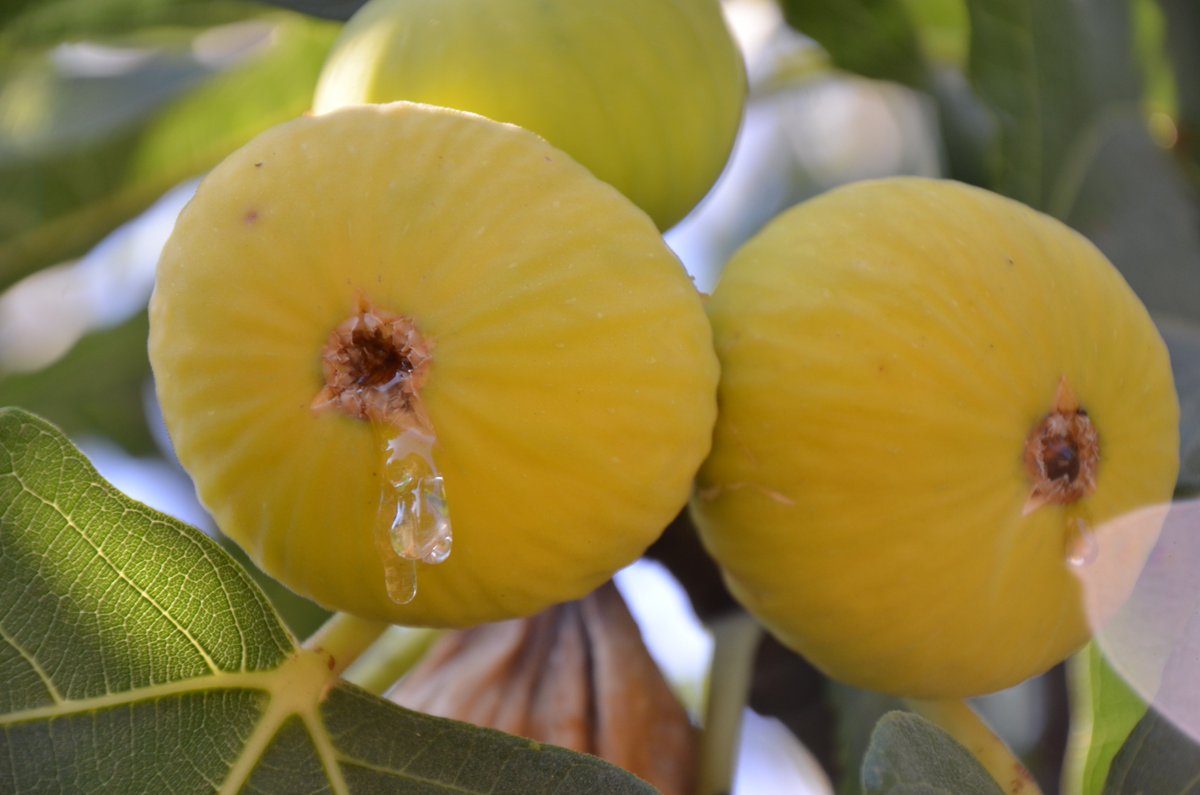 Behi, anjir, xurmo, anor - kuzgi mevalar.
Mustaqil bajarish uchun topshiriqlar:
1.Hosil bayrami haqidagi taassurotlaringiz asosida “Kuz ne’matlari” mavzusida matn tuzing.
2. “Botanika” fanidan olgan bilimlaringizni eslab 
5-topshiriqdagi jadvalni to‘ldiring.